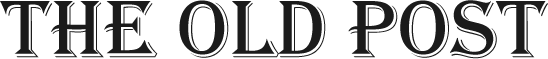 ILLUSTRATED WEEKLY NEWSPAPER
Wednesday, November 24,
Price
Est.